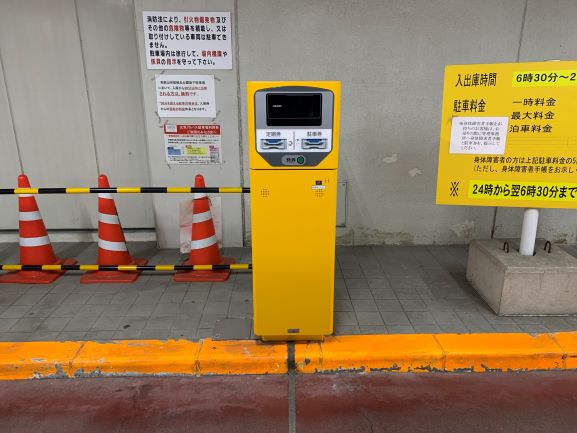 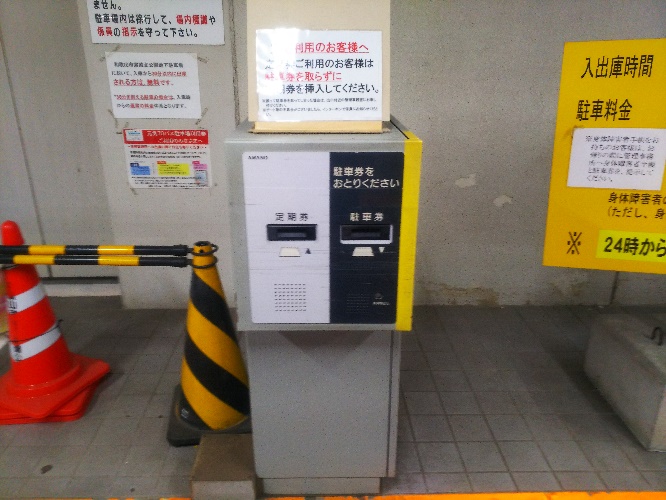 施工前
施工後
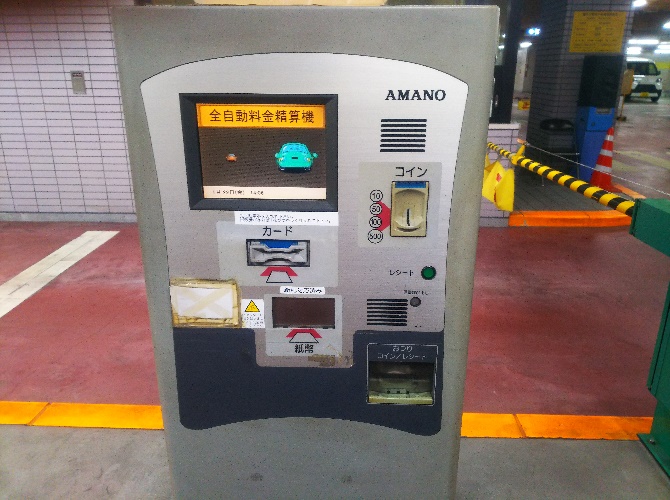 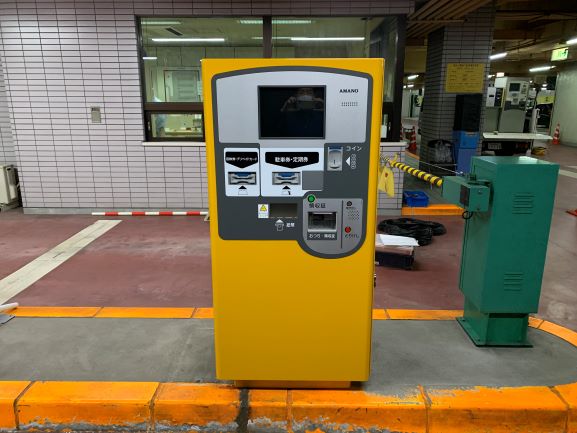